โครงการจัดการความรู้เพื่อนำไปสู่องค์กรแห่งการเรียนรู้ คณะสังคมวิทยาและมานุษยวิทยา ประจำปีงบประมาณ 2560
ครั้งที่ 1 แนวทาง หลักเกณฑ์ และหนทางสู่การขอตำแหน่งเชี่ยวชาญ
และเชี่ยวชาญพิเศษ (สายสนับสนุนวิชาการ)
วันศุกร์ที่ 23 มิถุนายน พ.ศ. 2560
ณ ห้องประชุม 2 ชั้น 2 อาคารคณะสังคมวิทยาและมานุษยวิทยา มธ.ศูนย์รังสิต
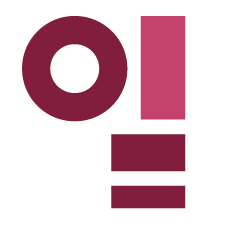 หลักการและเหตุผล
ตามประเด็นยุทธศาสตร์ที่ 5 มุ่งสู่ความมั่นคง และยั่งยืน ด้วยการบริหารจัดการที่ทันสมัย อันมีความสอดคล้องกับกลยุทธ์พัฒนาการบริหารจัดการให้คล่องตัวและมีประสิทธิภาพ คณะสังคมวิทยาและมานุษยวิทยาจึงกำหนดให้มีโครงการจัดการความรู้เพื่อนำไปสู่องค์กรแห่งการเรียนรู้สำหรับบุคลากรสายสนับสนุนวิชาการขึ้น
วิทยากร
1. นายวิชัย แสงดาวฉาย นักวิชาการศึกษาชำนาญการพิเศษ คณะสังคมวิทยาและมานุษยวิทยา2. นางกรกนก ประภาสโสภณ นักวิชาการศึกษาชำนาญการพิเศษ สำนักงานทะเบียนนักศึกษา3. นายสยามรัฐ  คงทอง หัวหน้างานมาตรฐานการศึกษาและแผนงาน คณะวิศวกรรมศาสตร์4. น.ส.ศรีสุข มงกุฎวิสุทธิ์ นักวิชาการศึกษาชำนาญการพิเศษ วิทยาลัยพัฒนศาสตร์ ป๋วย อึ๊งภากรณ์
สรุปประเด็นในการแลกเปลี่ยนเรียนรู้
1.ทำไมพนักงานสายสนับสนุนวิชาการต้องทำผลงานเพื่อขอตำแหน่ง
ชำนาญการ / ชำนาญการพิเศษ 
/เชี่ยวชาญ / เชี่ยวชาญพิเศษ ?
1.1 เพื่อความก้าวหน้าในวิชาชีพ
	1.2 เพื่อฐานเงินเดือนที่เพิ่มมากขึ้น
	1.3 เพื่อเผยแพร่ แบ่งปัน ผลงาน ให้กับผู้อื่น
แหล่งข้อมูลเพิ่มเติมดูได้จากเว็บไซต์ของกองการเจ้าหน้าที่
http://hrfs.person.tu.ac.th/hrtuweb/index.php?viewpage=progress_sup
ขั้นตอนการเตรียมตัว
2.สิ่งที่ต้องเตรียมตัวก่อนขอตำแหน่งชำนาญการ / ชำนาญการพิเศษ
2.1 ศึกษาระเบียบ เกณฑ์การประเมินเข้าสู่ตำแหน่ง
	2.2 ศึกษา ขั้นตอน กระบวนการพิจรณาตำแหน่ง
	2.3 พิจารณาความถนัดของตนเอง
	2.4 หาที่ปรึกษา หรือพี่เลี้ยง
	2.5 มีความตั้งใจทำจริง
ขั้นตอนการลงมือทำ
3.วิธีคิดหาหัวข้อที่สนใจ
3.1 สำรวจตนเอง 
โดยสำรวจจากความสนใจของตนเอง  งานประจำที่รับผิดชอบ
3.2 สำรวจจากปัญหา
โดยสังเกตว่าปัญหาใดที่พบเป็นประจำ และสำควรได้รับการแก้ไข
 3.3 สำรวจการเข้าถึงข้อมูล
ว่ามีข้อมูลเพียงพอและมีความเป็นไปได้ที่จะเข้าถึงข้อมูลได้
4.ขั้นตอนการลงมือเขียน
4.1 ศึกษาแนวคิดที่เกี่ยวข้อง
4.2 เก็บรวบรวมข้อมูล
4.3 วิเคราะห์ข้อมูล
4.4 เรียบเรียงข้อมูลเพื่อการนำเสนอ
4.1 ศึกษาแนวคิดที่เกี่ยวข้อง
หมายถึงผู้ทำวิจัย ควรศึกษาแนวทางการทำวิจัย ใน 2 ส่วน ดังต่อไปนี้1.ศึกษาจากงานวิจัยสถาบันที่เกี่ยวข้องกับหัวข้อที่ตนเองสนใจ2.ทบทวนแนวคิด ทฤษฎีที่เกี่ยวข้องโดยผู้สนใจอาจหาดาวน์โหลดได้จากเว็บไซต์ของมหาวิทยาลัยต่างๆที่มีการนำเสนองานวิจัยสถาบัน หรือ การวิเคราะห์งาน  ตัวอย่างเว็บไซต์ที่หาข้อมูลได้ มีดังนี้  http://hrfs.person.tu.ac.th/hrtuweb/index.php?viewpage=ex_promotionhttp://www.ubu.ac.th/web/content.php?content=4400000359
4.2 เก็บรวบรวมข้อมูล
พิจารณาเก็บรวบรวมข้อมูล จากแหล่งต่างๆ ดังต่อไปนี้1.เอกสารประกอบที่เกี่ยวข้องกับงานวิจัย ซึ่งอาจจะเป็นเอกสารข้อมูลในการทำงานของตนเอง หรือ เพื่อนร่วมงานภายในหน่วยงาน2.ลงพื้นที่สัมภาษณ์กลุ่มตัวอย่าง เช่น นักศึกษา ศิษย์เก่า หรือ บุคลากรภายในหน่วยงาน
4.3 วิเคราะห์ข้อมูล
คือ การสรุป ตีความข้อมูล ตามที่เก็บข้อมูลมาได้
4.4 เรียบเรียงข้อมูลเพื่อการนำเสนอ
การเรียบเรียงข้อมูลในการนำเสนอ เพื่อให้ง่ายต่อการเข้าใจของผู้อ่าน  อาจจะต้องใช้ทักษะในการเขียนมากพอสมควรซึ่งคนแต่ละคนอาจมีไม่เท่ากัน อย่างไรก็ตามการเขียนเป็นสิ่งที่สามารถฝึกฝนได้ ด้วยการหัดเขียนบ่อยๆ เช่น เขียนโครงการ เขียนบันทึกต่างๆ จะมีส่วนชาวยในการพัฒนาทักษะการเขียน และ การนำเสนอผลงานได้
5.ข้อแนะนำที่ทำให้ประสบความสำเร็จในการเขียนผลงานเพื่อขอตำแหน่ง
5.1 หาแรงบันดาลใจ
5.2 มีวินัยในตนเอง กำหนดเงื่อนไขเวลาในการทำให้แล้วเสร็จที่ชัดเจน
5.3 หากมีเพื่อนร่วมงานทำพร้อมกันก็จะสามารถหาแรงกระตุ้นได้
ข้อแนะนำต่อตัวบุคคล
ข้อแนะนำต่อหน่วยงาน
5.4 มีอาจารย์ที่ปรึกษา หรือ พี่เลี้ยงที่ช่วยให้คำแนะนำ ให้ความเห็นได้5.5 กำหนดจำนวนเจ้าหน้าที่ที่มีตำแหน่งชำนาญการ / ชำนาญการพิเศษ ให้อยู่ใน KPI ของหน่วยงาน